Возможные виды случаев
Подозрение на злокачественное новообразование
Лечение онкологического заболевания
Диспансерное наблюдение
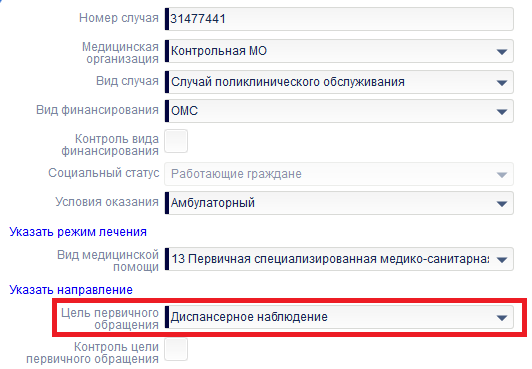 Подозрение на злокачественное новообразование
Добавляется дополнительная услуга – «OnkoDs Подозрение на злокачественное новообразование»
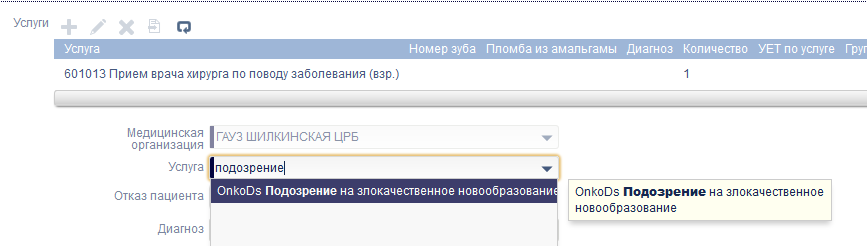 С формы расширенного редактирования услуги  создается направление на консультацию онколога, либо на дополнительные обследования
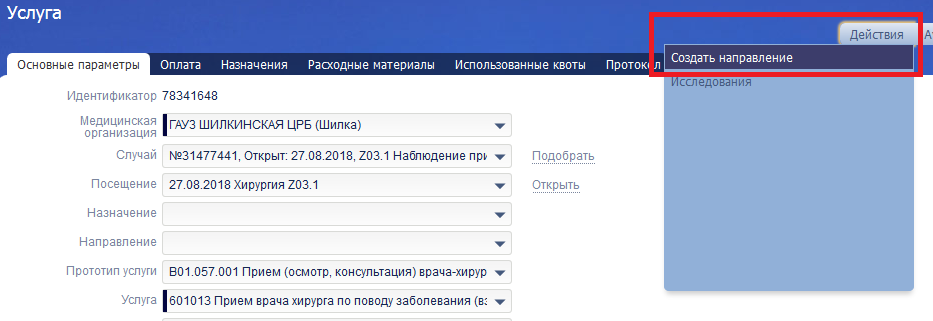 Используемые виды направлений:
Направление на консультацию.   
      
        Обязательно заполняется:
        -  либо поле «Специальность» - Онкология
        -  либо поле «Специалист» – врач-онколог, к которому пациент направляется
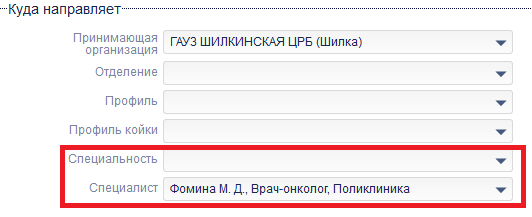 Направление на патоморфологическое исследование 

Направление на лабораторную диагностику

Направление на инструментальную диагностику

Направление на лучевую диагностику

Направление на дорогостоящие методы лучевой диагностики (КТ, МРТ, ангиография)
При направлении на все виды диагностики, обязательно необходимо указать услуги, на которые пациент направляется
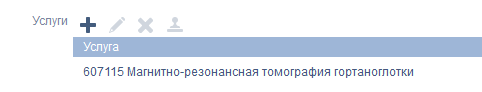 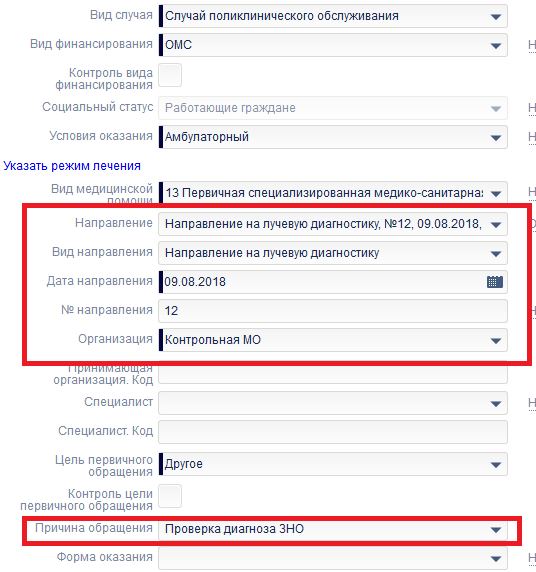 При оформлении случая по проверке подозрения на ЗНО, в параметрах случая необходимо указать направление, на основе которого проводится обследование или прием онколога.

В поле «Причина обращения» указывается значение «Проверка диагноза ЗНО»
Случаи лечения онкологических заболеваний
При создании случая лечения ЗНО в поле «Причина обращения» необходимо указать повод: 
       Рецидив
       Прогрессирование
       Другой.
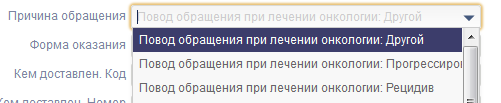 Информация о заболевании
стадия заболевания. Код услуги: OnkoStad_ + код стадии

    значение Tumor. Код услуги OnkoTumor_ + код значения Tumor

    значение Nodus. Код услуги OnkoNodus_  + код значения Nodus

    значение Metastasis. Код услуги OnkoNodus_ +  код значения Metastasis
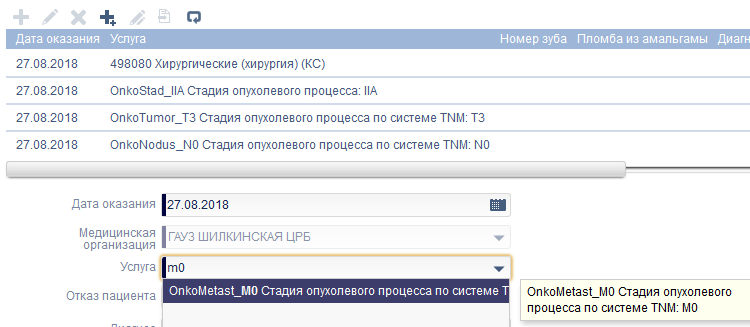 При выявлении отдаленных метастазов добавляется услуга   
«OnkoMTSTZ Выявлены отдаленные метастазы»
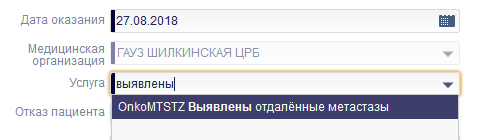 Диагностические исследования: гистология
В наименовании услуг по гистологии выводится наименование гистологического признака и результат диагностики.
Код услуги начинается с  OnkoGist.

Пример: «OnkoGist_4 ГИСТОЛОГИЯ: Гистологический тип клеток. РЕЗУЛЬТАТ: Несветлоклеточный»
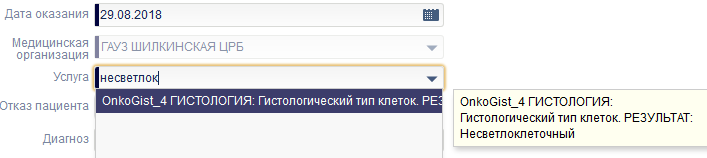 Диагностические исследования: маркер
В наименовании услуг выводится наименование маркера и результат диагностики.
Код услуги начинается с  OnkoMark.

Пример: «OnkoMark_1 МАРКЁР: Уровень экспрессии белка HER2. РЕЗУЛЬТАТ: Гиперэкспрессия белка HER2»
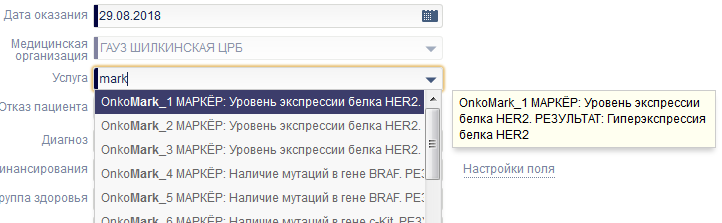 Информация о проводимом лечении
1.    Хирургическое лечение. 

Код услуг начинается с OnkoTip_1.
В наименовании услуг отображается тип хирургического лечения

Пример: «OnkoTip_11 Хирургическое лечение Первичной опухоли, в том числе с удалением регионарных лимфатических узлов»
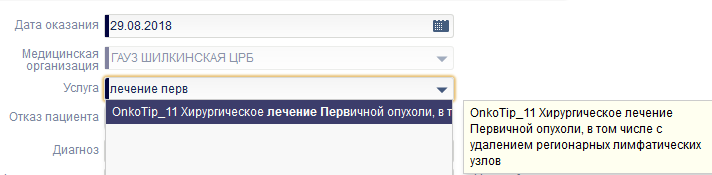 2.    Лекарственная противоопухолевая терапия.

Код услуг начинается с OnkoTip_2
В наименовании услуг отображается линия и цикл лекарственной терапии

Пример: «OnkoTip_211 Лекарственная противоопухолевая терапия/Первая линия/Первый цикл линии»
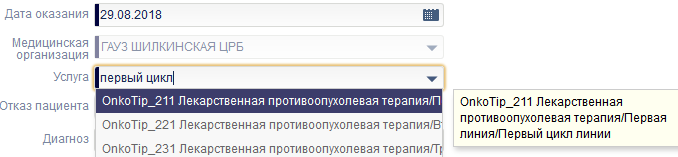 3.    Лучевая терапия

Код услуг начинается с OnkoTip_3
В наименовании услуг отображается тип лучевой терапии

Пример: «OnkoTip_32 Лучевая терапия Метастазов»
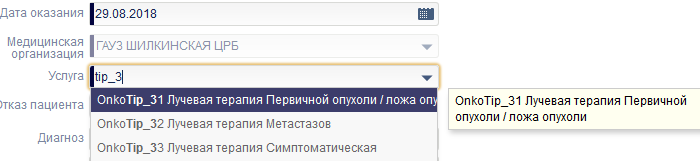 4.   Химиолучевая терапия

Код услуг начинается с OnkoTip_4
В наименовании услуг отображается тип лучевой терапии

Пример: «OnkoTip_43 Химиолучевая терапия Симптоматическая»
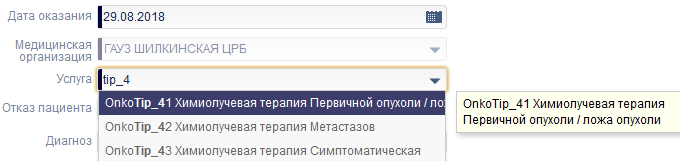 5.    Неспецифическое лечение

Используется услуга «OnkoTip_5 Неспецифическое лечение (осложнения противоопухолевой терапии, установка/замена порт системы (катетера))»
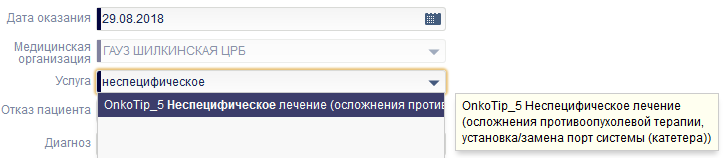 Указание суммарной очаговой дозы при лучевой терапии и химиолучевой терапии 


   на форме расширенного редактирования 
услуги нажимаем кнопку «Результаты»
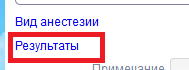 в поле «Тип» выбираем вариант «OnkoSod Суммарная очаговая доза обязательна для заполнения при проведении лучевой или химиолучевой терапии». 
   в поле «Значение» указываем значение дозы
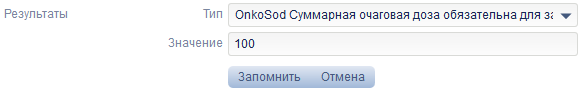 При проведении консилиума с целью определения тактики обследования или лечения, добавляется соответствующая услуга:

    OnkoCons_1 Определена тактика обследования

    OnkoCons_2 Определена тактика лечения

    OnkoCons_3  Изменена тактика лечения
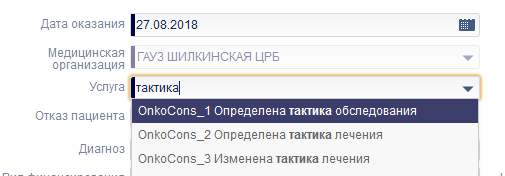 При наличии у пациента противопоказания к какому-либо виду лечения (хирургическое лечение, химиотерапевтическое лечение, лучевая терапия), данная информация указывается в карту пациента в раздел «Особые случаи».
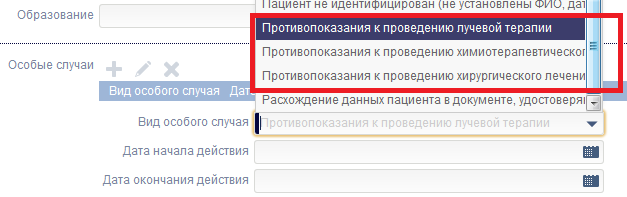 Если пациентом осуществляется отказ от какого-либо вида лечения (хирургическое лечение, химиотерапевтическое лечение, лучевая терапия), то данная информация указывается в карте пациента в разделе «Соглашения».
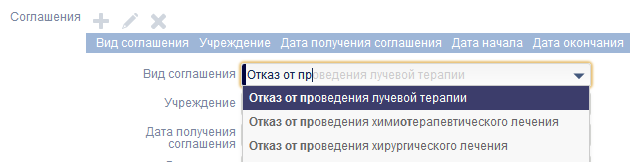